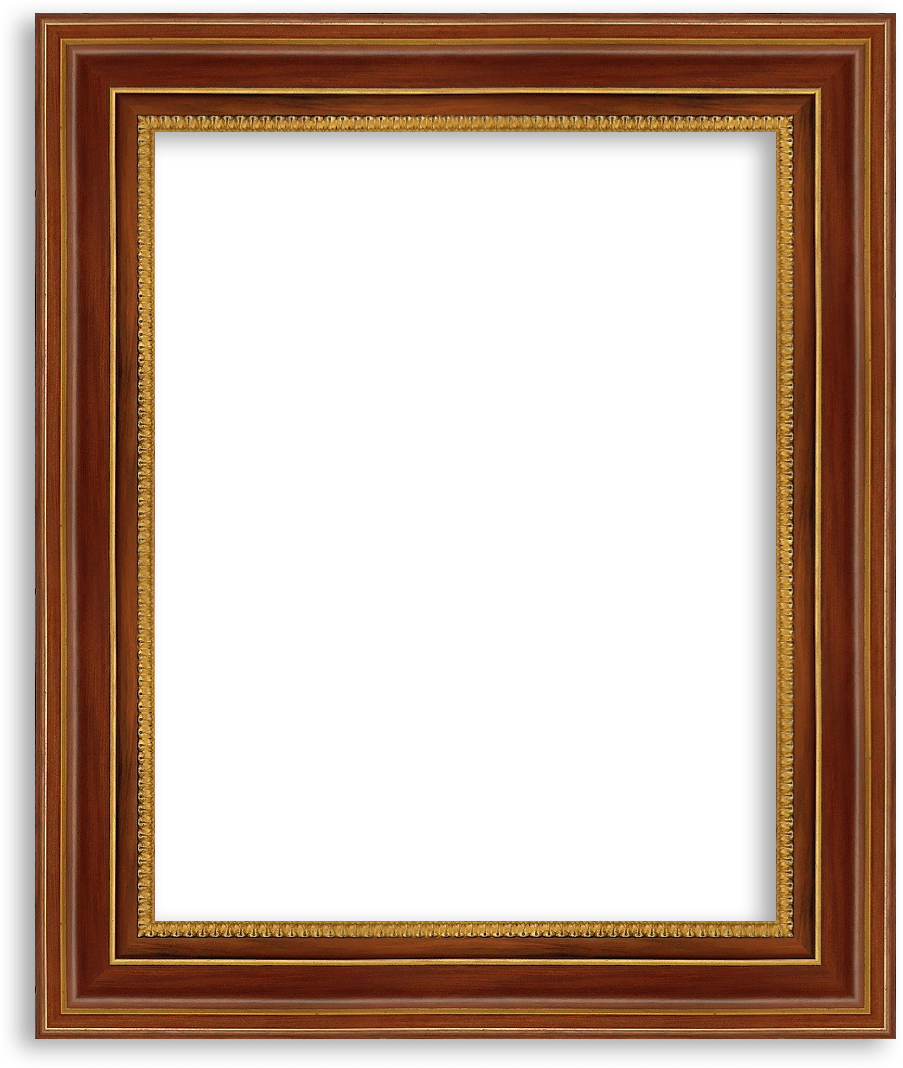 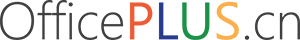 悲剧深处的热情
Passion In The Depths Of Tragedy
梵高油画作品展
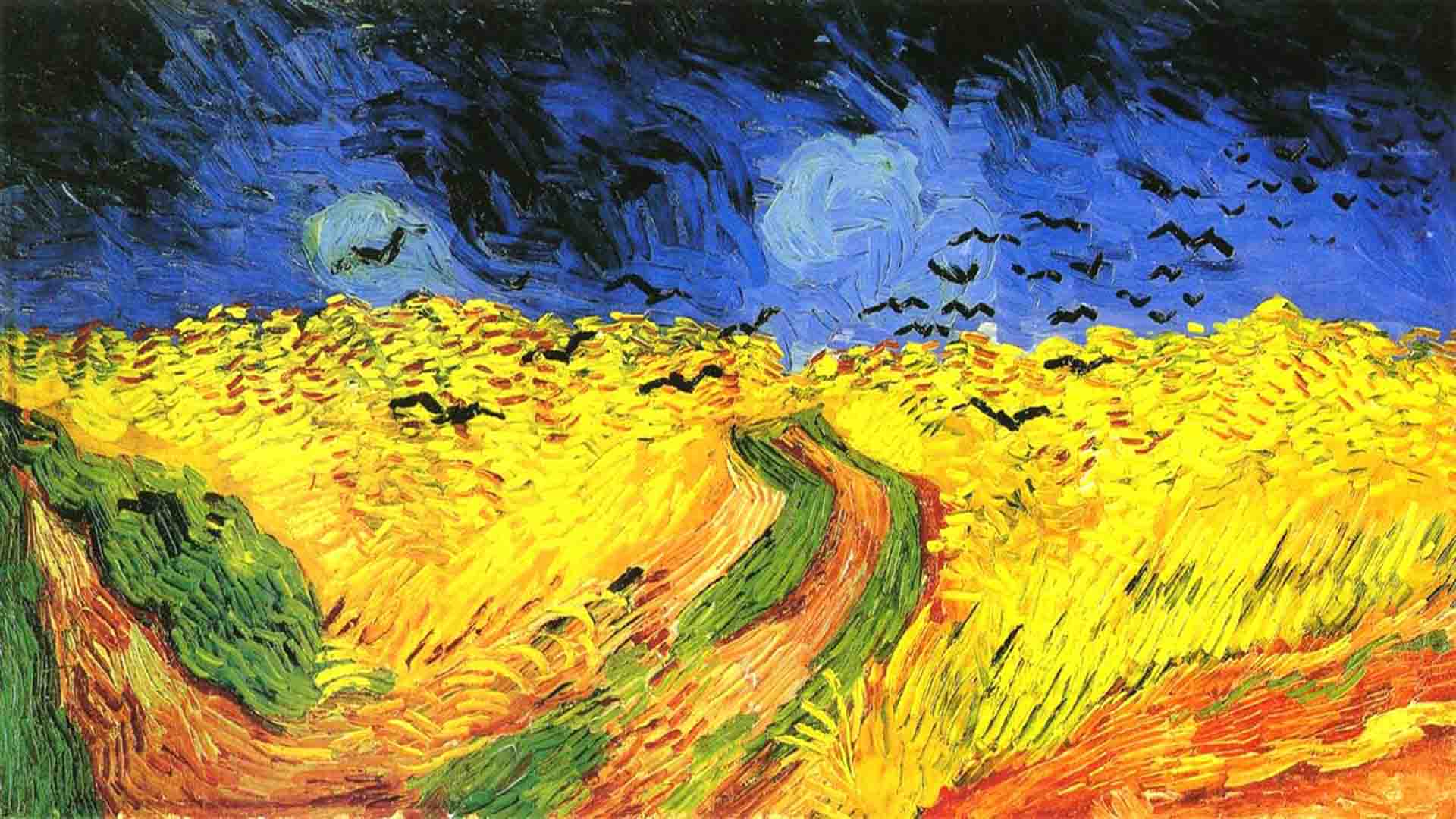 展览时间
11/24-/12/24
参展人员
展览城市
展览地点
OfficePLUS
OfficePLUS
OfficePLUS美术馆
CONTENTS
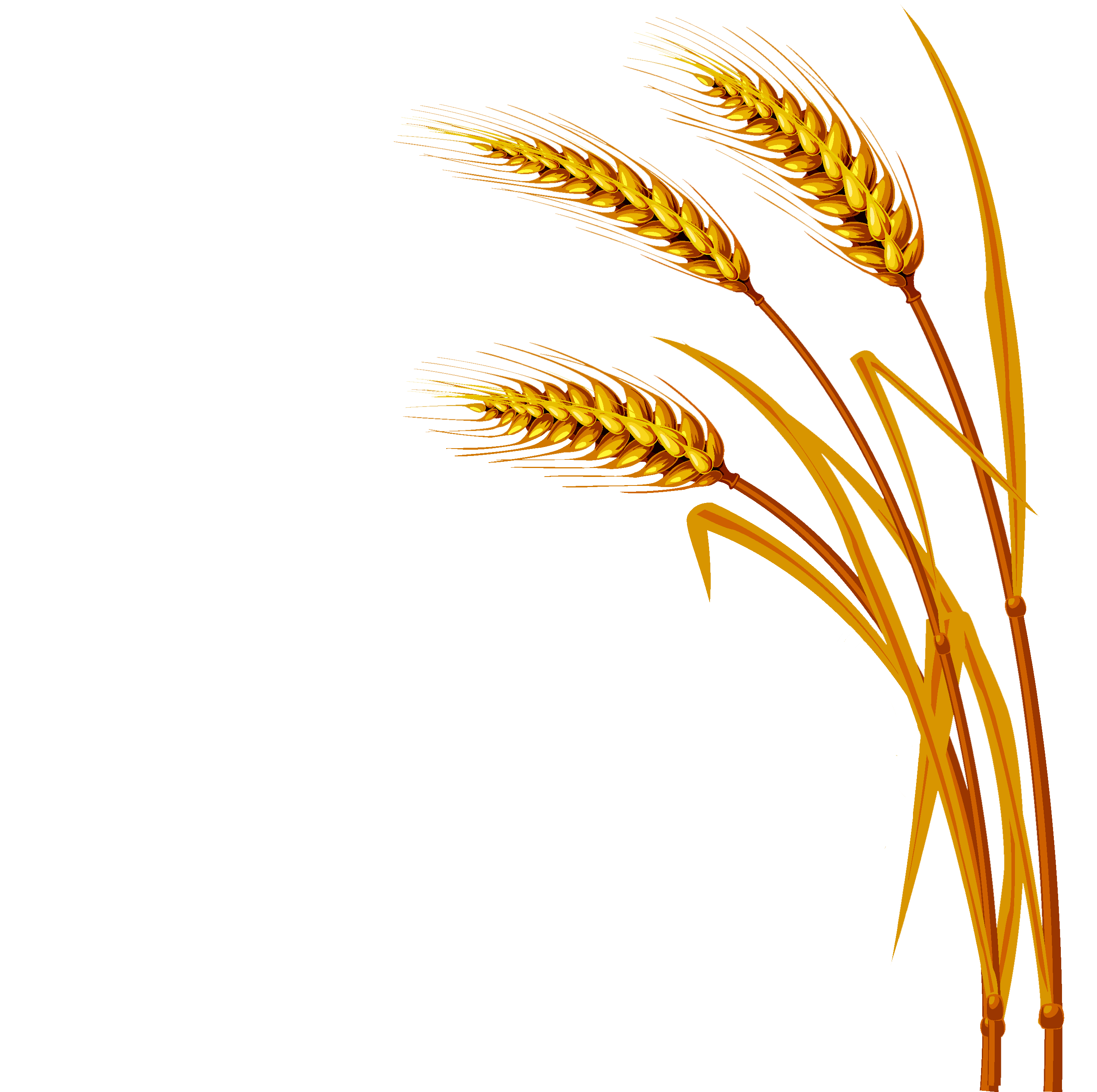 目
录
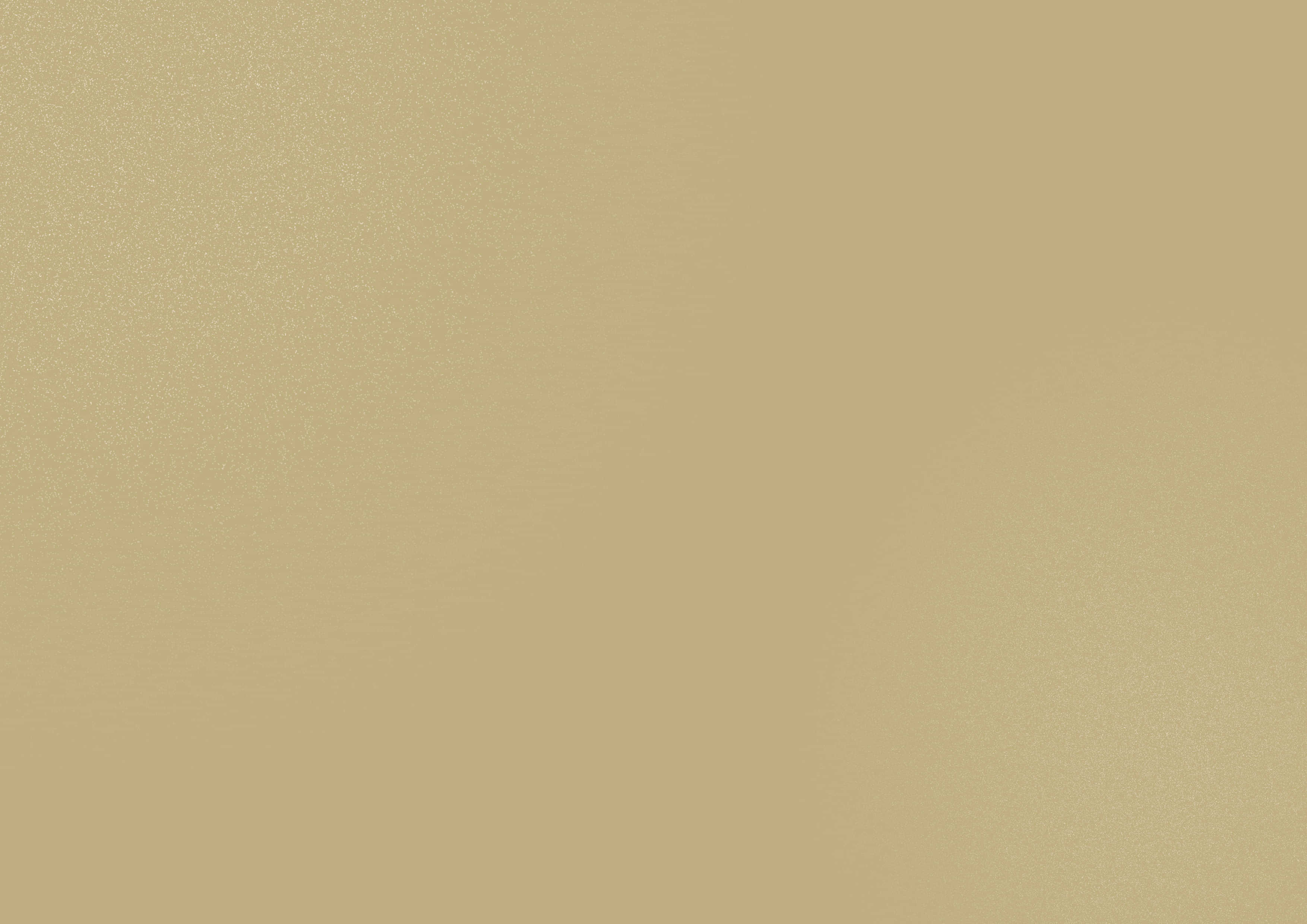 Part
Part
Part
Part
展览
简介
作者
简介
展出
作品
参展
须知
01
02
03
04
Exhibition Introduction
Introduction to The Author
Exhibition Works
Instructions for Exhibitors
展
览
展
览
简
介
Part
Exhibition Introduction
简
介
展览简介
展览概览
将探索文森特·梵高画作中的各种主题，在各主题之间创造新的对话。此次画展将重点展示梵高在1887年-1890年之间创作的作品，通过展览探讨作者内心天然的悲悯情怀和苦难意识。
展览概览
Vincent
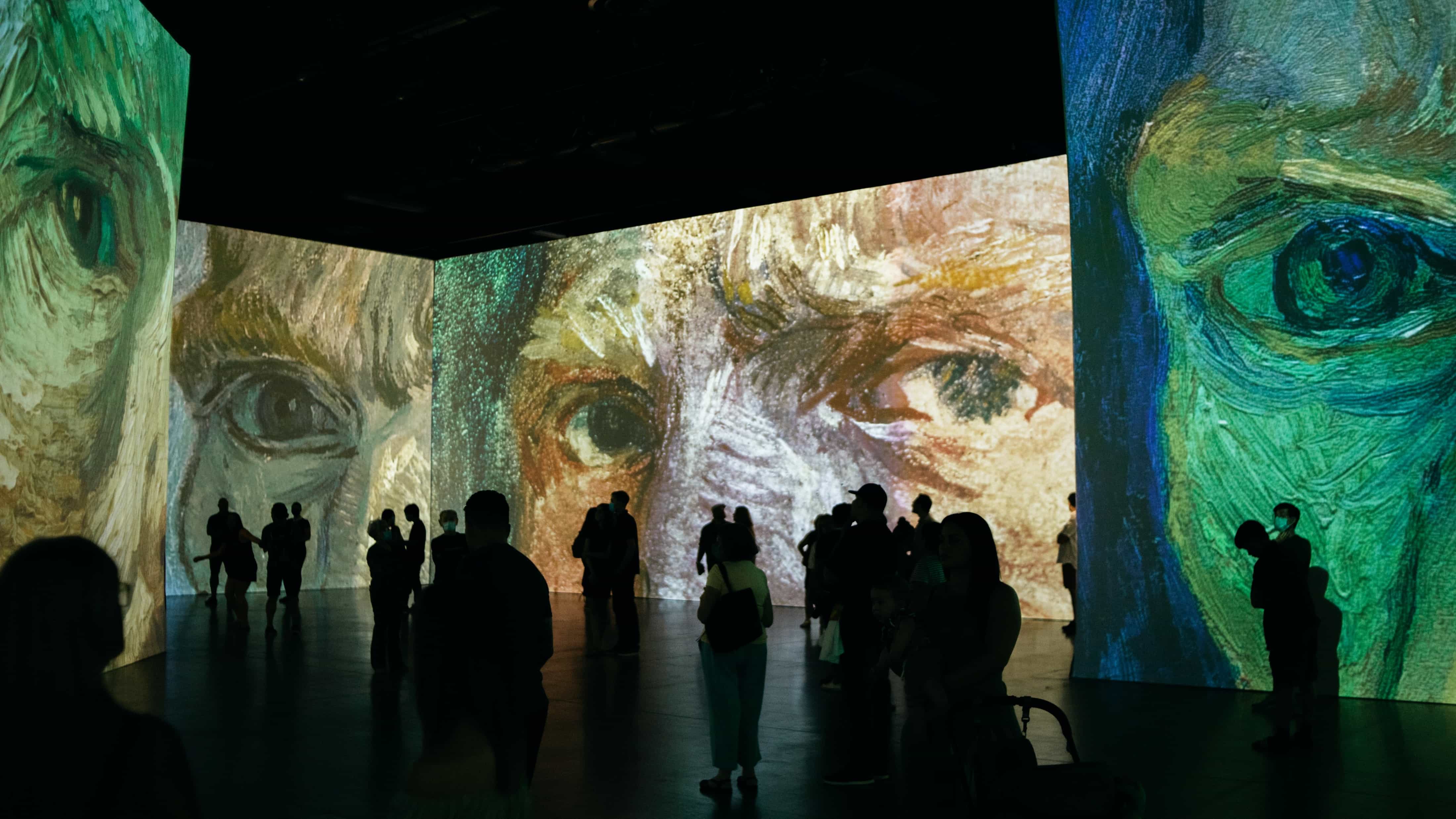 展览场地
展览场地
Microsoft 美术馆
展馆地址：请添加展览馆地址
EXHIBITION GROUND
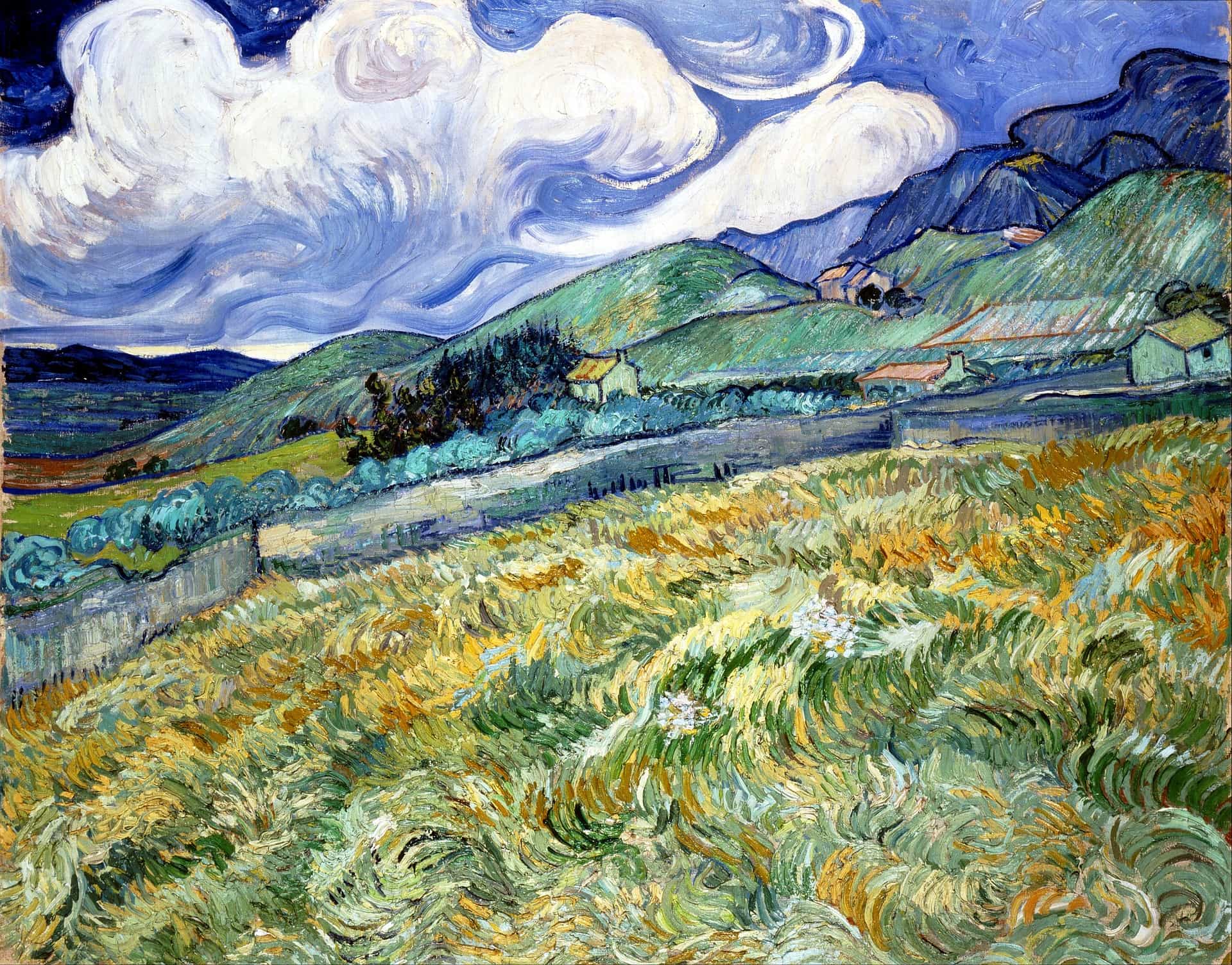 展览时间
闭幕仪式
12.24   15:00
正式展览
展览时间
11.24
12.24
开幕仪式
11.24   09:00
作
者
作
者
简
介
Part
Introduction to The Author
简
介
作者简介
作者简介
Vincent
文森特·威廉·梵高
Vincent Willem van Gogh
荷兰后印象派画家
国籍：
出生：
逝世：
主要成就：

代表作品：
荷兰
1853年3月30日
1890年7月29日
世界上最著名画家之一 对西方20世纪的艺术影响深远
自画像系列、星空、向日葵系列、吃土豆的人等
作者简介
星月夜
作者简介
文森特·威廉·梵高
Vincent Willem van Gogh
他是表现主义的先驱，并深深影响了二十世纪艺术，尤其是野兽派与德国表现主义。

梵高的作品，如《星月夜》、《向日葵》与《麦田乌鸦》等，现已跻身于全球最具名、广为人知与昂贵的艺术作品的行列。
向日葵
Vincent
麦田乌鸦
作者简介
文森特·威廉·梵高
Vincent Willem van Gogh
个人介绍
国籍：荷兰，1853年3月30日－1890年7月29日，主要成就：世界上最著名画家之一 对西方20世纪的艺术影响深远，代表作品：自画像系列、星空、向日葵系列、吃土豆的人等。荷兰后印象派画家。
Vincent
个人经历
1883年9月
与西恩赴荷兰北部德伦特作画，开始画油画
1882年
跟表姐夫安东尼·莫夫学油画
1886年1月
1853年3月
在安特卫普美术学院学画
生于荷兰南部布拉邦特的津德尔特市集中心的牧师公馆
个人经历
Personal Experience
个人经历
Experience
1888年12月
割下了一小块耳朵
1888年2月
1889年5月
赴普罗旺斯阿尔勒
入住圣雷米疗养院
Personal
1890年7月
梵高朝自己的胸口开了一枪，并于7月29日在提奥的怀中去世
个人经历
个人生活
文森特·梵高
文森特·梵高在家中是老大，他还有三个妹妹和两个弟弟。

在文森特一生中，他只与弟弟提奥和三妹威廉明娜保持了亲密的关系，而提奥也是文森特这一生中最大的支持者和崇拜者。从1880年开始，提奥给予文森特经济支持。
提奥·梵高
感情生活
02
第二段恋情
01
第一段恋情
1881年，梵高向寡妇表姐凯·沃斯·斯特里克表白，被表姐愤怒地拒绝。
03
第三段恋情
1869年秋，16岁的梵高在伦敦爱上房东的女儿尤金妮亚，三番五次向尤金妮亚表白，但对方讨厌梵高发出的猛烈攻势，并在一次梵高表白后告诉他自己已定婚。
1882年，与曾做过妓女的克里斯蒂娜同居，常因经济问题吵架，梵高发现克里斯蒂娜重操旧业后，离开了她。
Love life
人物评价
他是他时代中最热情和.最抒情的画家。对他来说，一切事物都具有表情、迫切性和吸引力。一切形式、一切面容都具有一种惊人的诗意。
——亨利·福西隆
人物评价
梵高对后来的野兽派和表现派都有极大影响，他的艺术成就比马奈和塞尚对后继者有更大的作用。
——意大利艺术评论家小文杜里评
人物评价
梵高的全生涯没入在艺术中。他的各时代的作品完全就是个时代的生活的记录。在以艺术为生活的艺术家中，可说是一个极端的例。
Character Evaluation
——中国画家丰子恺评
展
出
展
出
作
品
Part
Exhibition Works
作
品
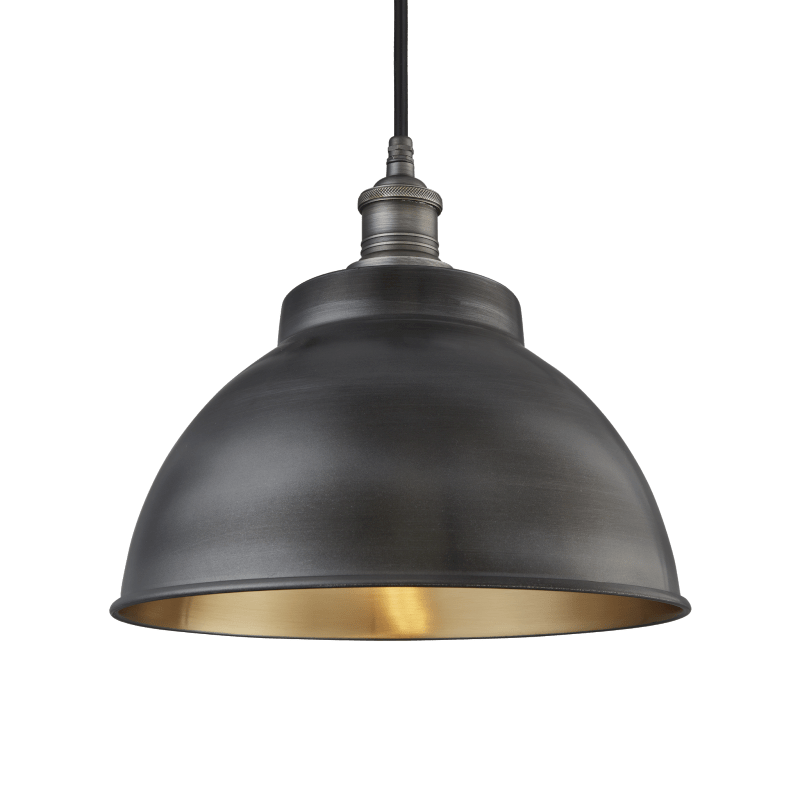 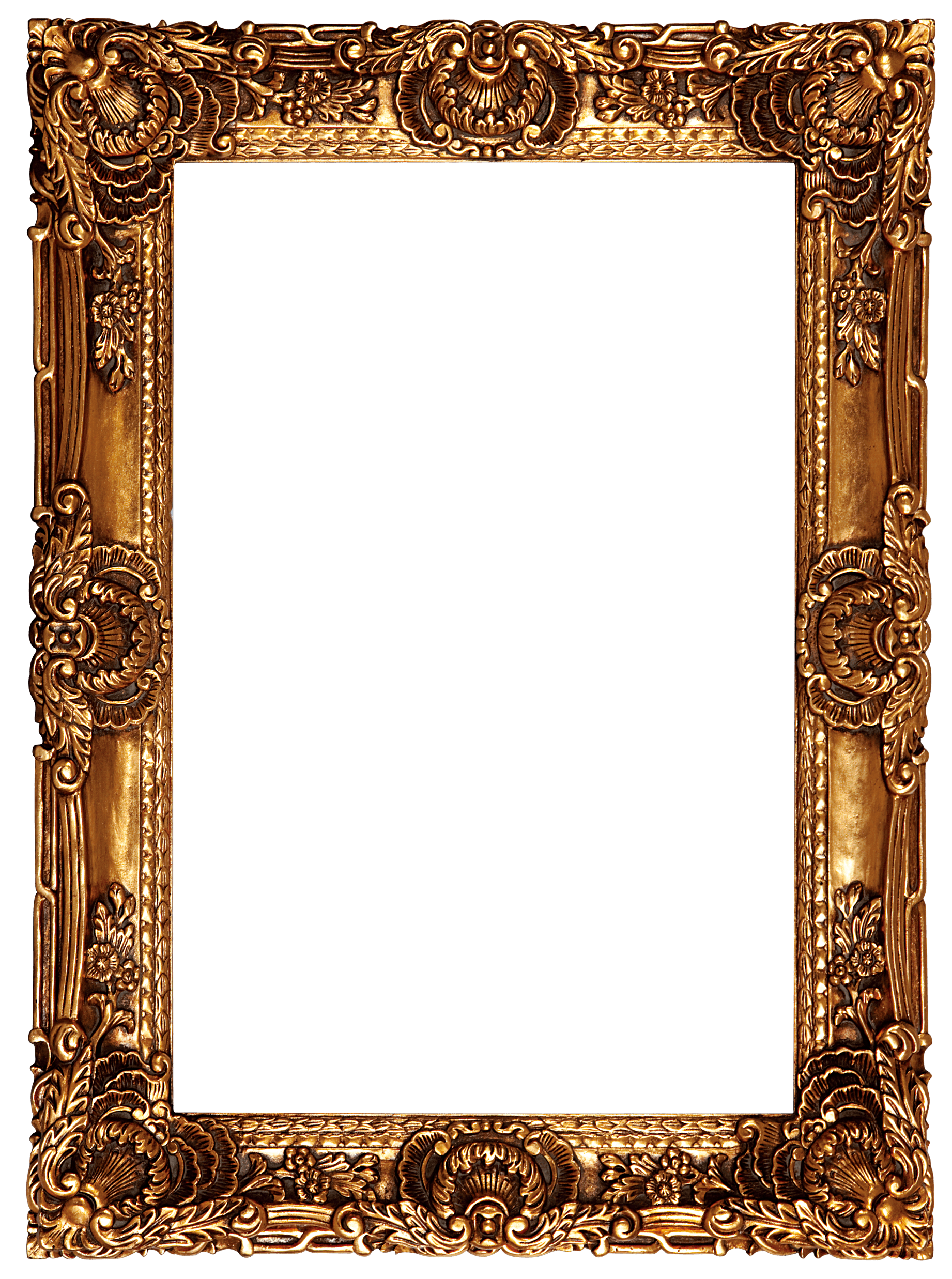 展出作品
安特卫普时期
1885年11月28日—1886年2月28日
《吃土豆的人》
创作时间
1885年
作品中描绘了农民一家人在有着昏暗灯光的房间里吃土豆的情景。该作尝试着描绘农民在家里所得到的片刻休息，他们的卑微，他们的自然，是梵高努力描绘“真正在画农民”的关键。该作充分地表现出大地上勤奋的劳动者们的“力量”。
The Potato Eaters
展出作品
安特卫普时期
1885年11月28日—1886年2月28日
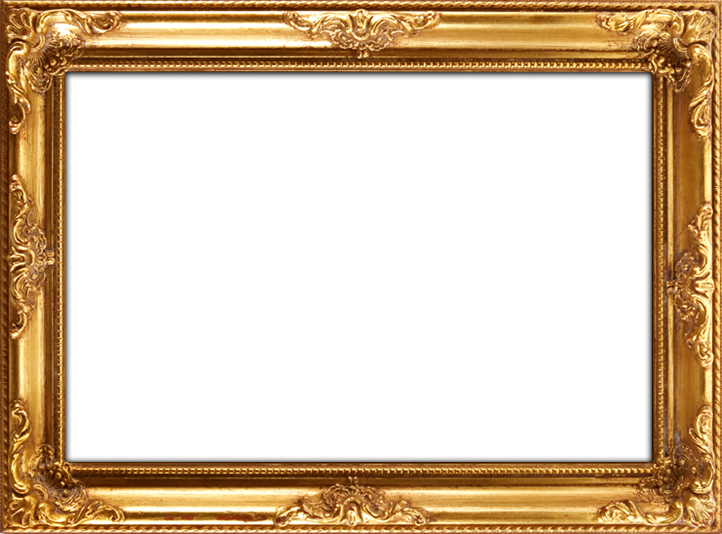 草帽与烟斗的静物画
创作时间
1885年
《草帽与烟斗的静物画》，以及另一幅同时期的画作《砂锅与木屐的静物画》，都充分表现了梵高画技的熟练。

二幅画皆展露了平稳、严密的笔触与色彩细致变化的特色。
安特卫普时期
1885年11月28日—1886年2月28日
纽恩南春天里的牧师花园
创作时间
1885年
The Parsonage Garden
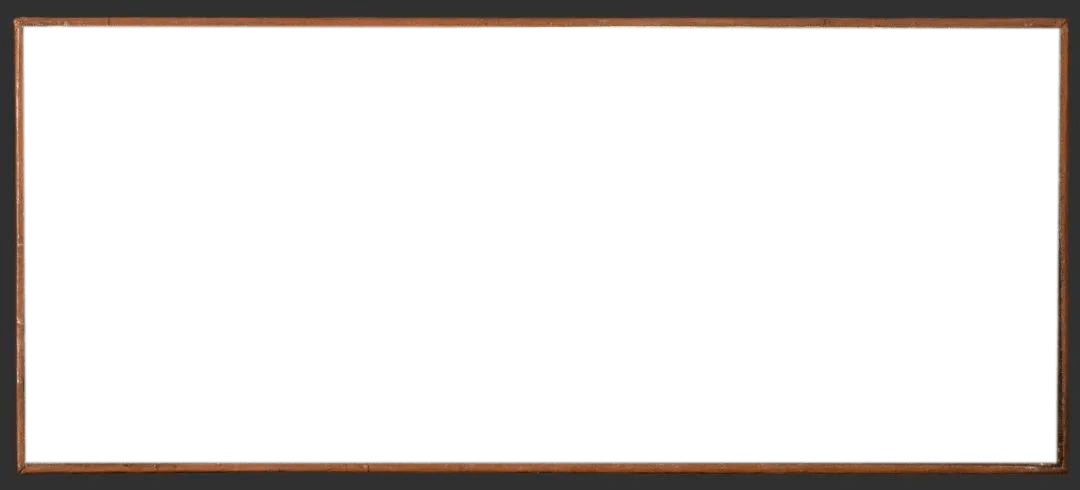 At Nuenen In Spring
该画原收藏于格罗宁格博物馆，2020年租借给荷兰拉伦市的辛格博物馆。
2020年3月30日，辛格博物馆宣布，荷兰画家梵高1884年画作《纽恩南春天里的牧师花园》30日凌晨被盗。失窃日系梵高167周年诞辰。
展出作品
巴黎时期
1886年3月—1888年2月20日
风车磨坊
创作时间
1886年
《风车磨坊》是荷兰画家梵高创作的一幅油画。
收藏于荷兰沃兹勒市立博物馆。
巴黎时期
1886年3月—1888年2月20日
戴草帽的自画像
创作时间
1887年
《戴草帽的自画像》是著名画家文森特·威廉·梵高所创作的一幅名画，是文森特·威廉·梵高的代表作之一，戴草帽的自画像是世界级艺术珍宝。
Langlois Bridge 
at Arles with Women
展出作品
阿尔时期
1888年2月21日—1889年5月3日
阿尔的吊桥
创作时间
1888年
是梵高在晚年（相对于他只有三十几岁的寿命而言）住在阿尔这个小镇上的时候，画了这幅画来表达他自己对家乡的热爱。
梵高在阿尔勒的卧室
创作时间
1889年
是荷兰画家文森特·梵高于1888至1889年间在法国普罗旺斯的阿尔勒所绘制的一组作品，共5个版本，包括3个油画版本和2个素描版本。
Vincent's Bedroom in Arles
阿尔时期
1888年2月21日—1889年5月3日
麦田里的丝柏
创作时间
1888年
当梵高因癫痫发作进了圣雷米的疗养院后，他的画作开始出现漩涡纹及火焰般向上燃烧的线条，新月、繁星与丝柏，而这些全是梵高想像中的虚构，是他受到高更影响“用想像力创作”的集大成之作。
阿尔时期
1888年2月21日—1889年5月3日
花瓶裡的三朵向日葵
向日葵
SUNFLOWERS
花瓶裡的十二朵向日葵
创作时间
1888年
是1888年8月-1889年1月期间荷兰画家文森特·梵高所绘制的以插在瓶中的向日葵为主要内容的一系列油画作品，作品分别绘制了插在花瓶中的3朵，5朵，12朵，以及15朵向日葵。
Sunflowers
花瓶裡的十五朵向日葵
Vincent
展出作品
圣雷米时期
包扎耳朵的自画像
1889年5月3日-1890年5月16日
缠绷带的自画像
缠绷带的自画像
创作时间
1889年
1888年梵•高邀请高更来阿尔同住，起初他们相处愉快，但随着梵高病情反复，两个的艺术家却是不断的争吵。在一场剧烈争执后，高更大怒而去，梵•高无法阻止，亦无法抑制自己的激动，竟割下自己的右耳。他据此画的这幅自画像，成为他最具代表性的作品之一。
圣雷米时期
1889年5月3日-1890年5月16日
星月空
创作时间
1889年
在这幅画中，梵高用夸张的手法，生动地描绘了充满运动和变化的星空。整个画面被一股汹涌、动荡的蓝绿色激流所吞噬，旋转、躁动、卷曲的星云使夜空变得异常活跃，脱离现实的景象反映出梵·高躁动不安的情感和疯狂的幻觉世界。
The Starry Night
展出作品
奥弗时期
Cypresses
1890年5月21日—1890年7月29日
加歇医生像
创作时间
1890年6月
梵高1890年6月，也就是在自杀前一个月，为精心照顾他的加歇医生画了这幅肖像。
几乎梵高在阿尔经历了几次戏剧性事件﹝与高更闹翻、割耳﹞之后，他自愿住进离家不远的圣雷米精神病院，趁着幻觉和精神错乱发作的间歇期拼命工作。
两棵丝柏树
创作时间
1889年6月
Portrait of Doctor Gachet
奥弗时期
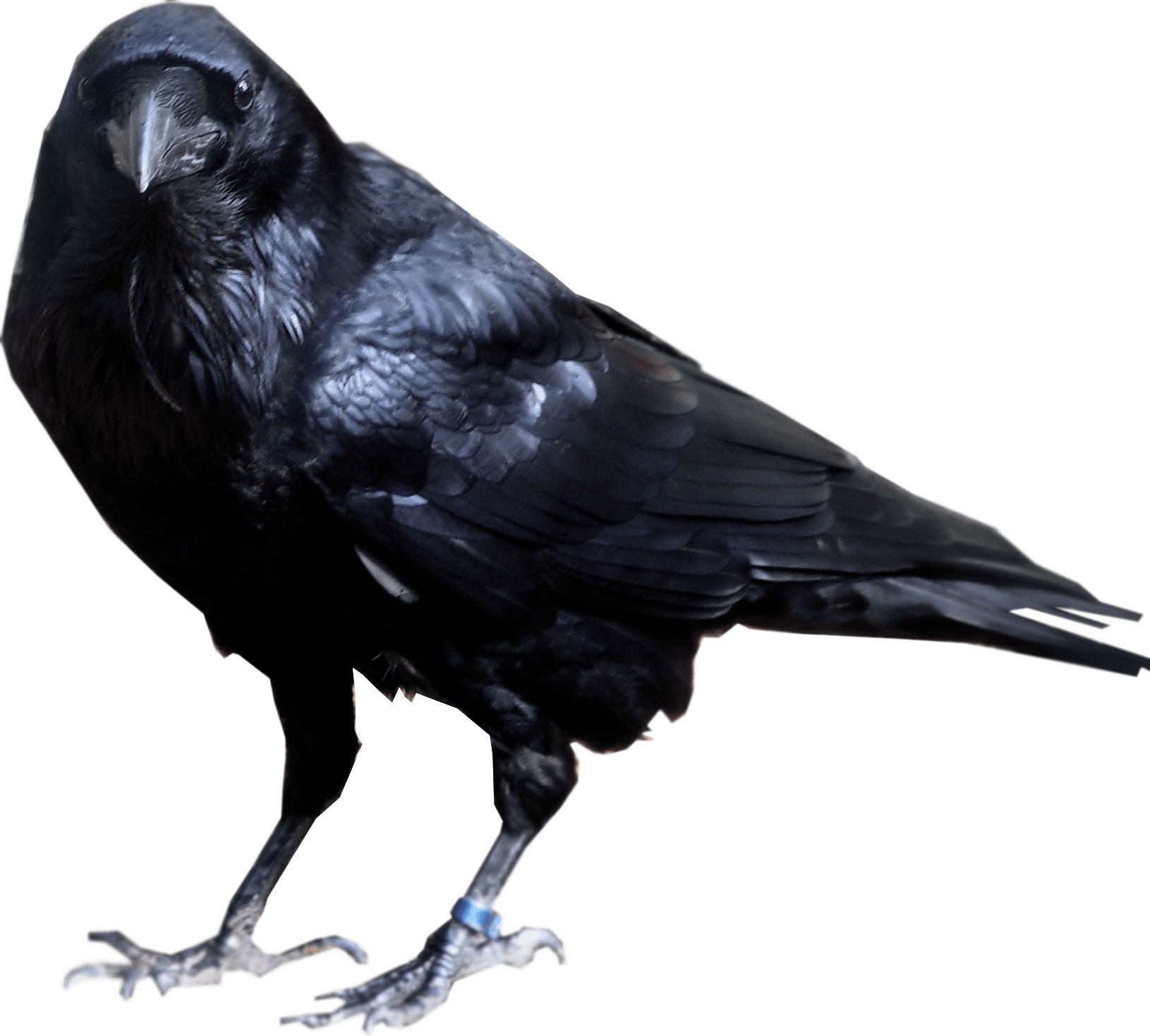 1890年5月21日—1890年7月29日
With Crows
Wheat Field
麦田上的鸦群
创作时间
1890年6月
文森特·梵高在1890年7月创作的油画作品。《麦田上的鸦群》作为梵高最强大，最具激烈争论的画作之一，在其作品中脱颖而出。画面极度骚动，绿色的小路在黄色麦田中深入远方，这更增添了不安和激奋情绪，这种画面处处流露出紧张和不祥的预兆，好像是一幅色彩和线条组成的无言绝命书。
参
展
参
展
须
知
Part
Instructions for Exhibitors
须
品
门票购买渠道
01
02
03
04
官网
微信公众号
电话
团购app
officeplus.cn
officeplus
88888888
Microsoft
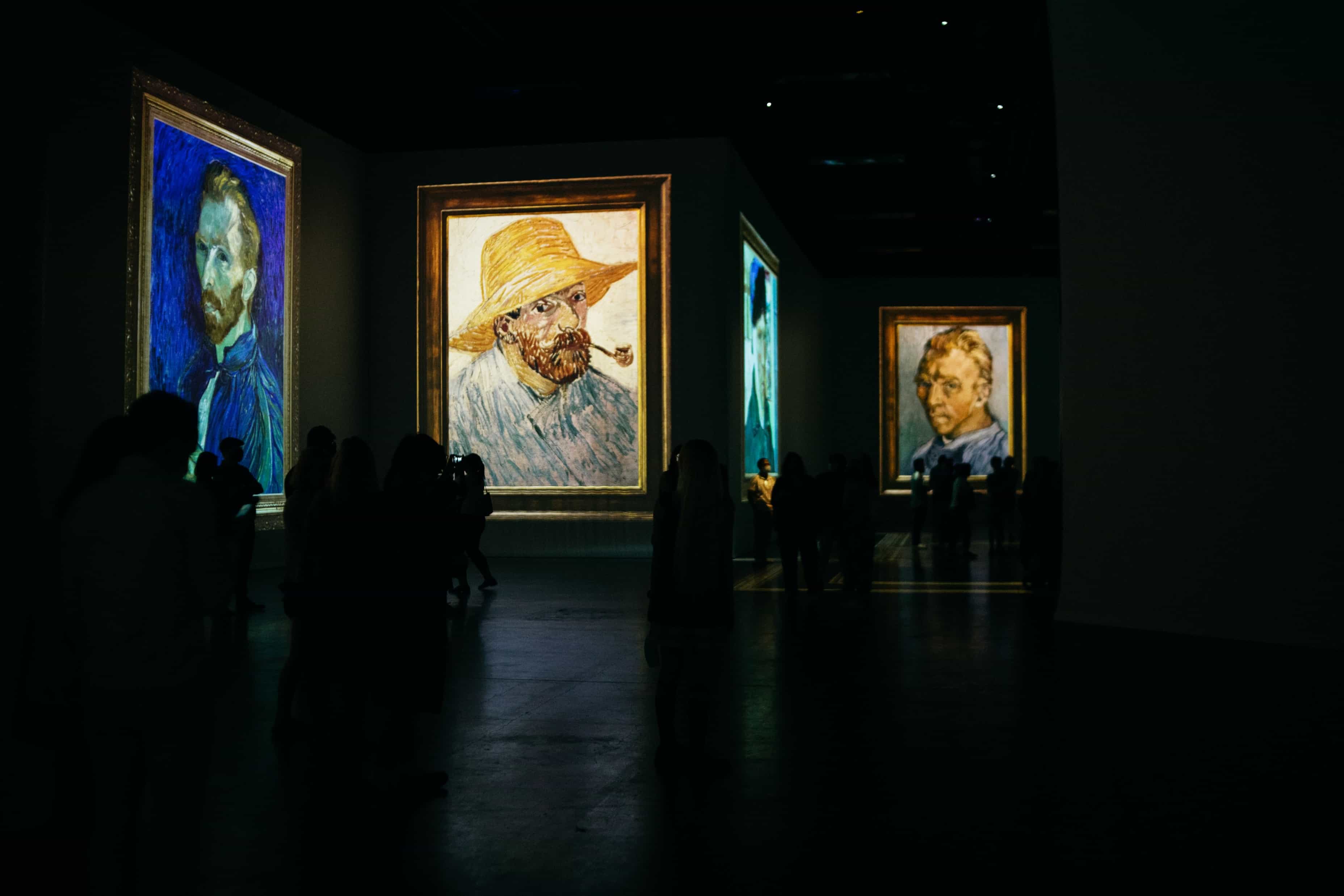 访客需遵守的规则
12岁及以上的游客
必须出示证据证明至少接种了一剂 COVID-19疫苗
18岁及以上的访客
必须出示带照片的有效身份证件
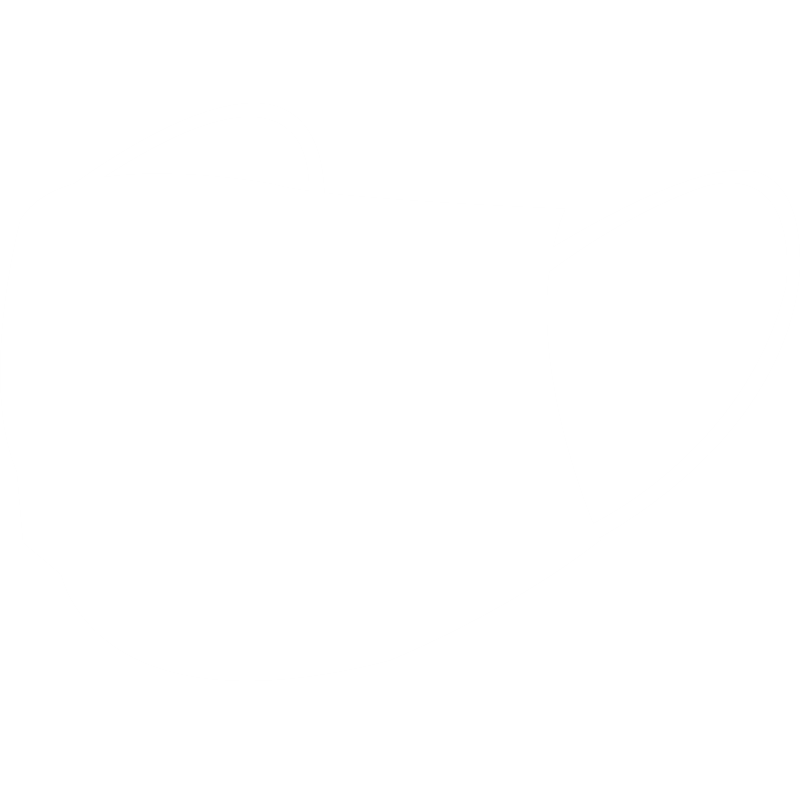 保持1米距离
报告疾病症状
必须戴口罩
定期洗手
提供免费茶点
不要触摸艺术品
展览摄影政策
什么是允许的
什么是不允许的
摄影只允许用于私人、非商业用途。不得以任何方式出版、出售、复制、转让、分发或以其他方式商业利用照片。

除非另有指定，否则可以使用手持式相机在没有闪光灯的情况下拍摄画廊。

除非另有指定，否则展馆人员可自行决定使用三脚架相机拍摄画廊。请将三脚架与艺术品保持安全距离。
指定为禁止摄影的画廊不允许拍照。

不允许使用闪光灯。

禁止使用自拍杆。

禁止使用电影或摄像机，包括在个人移动设备上拍摄。

展馆保留自行决定拒绝和/或撤销在其场所拍照或复制其收藏品照片的权利。
接待限流安排
虚拟参展
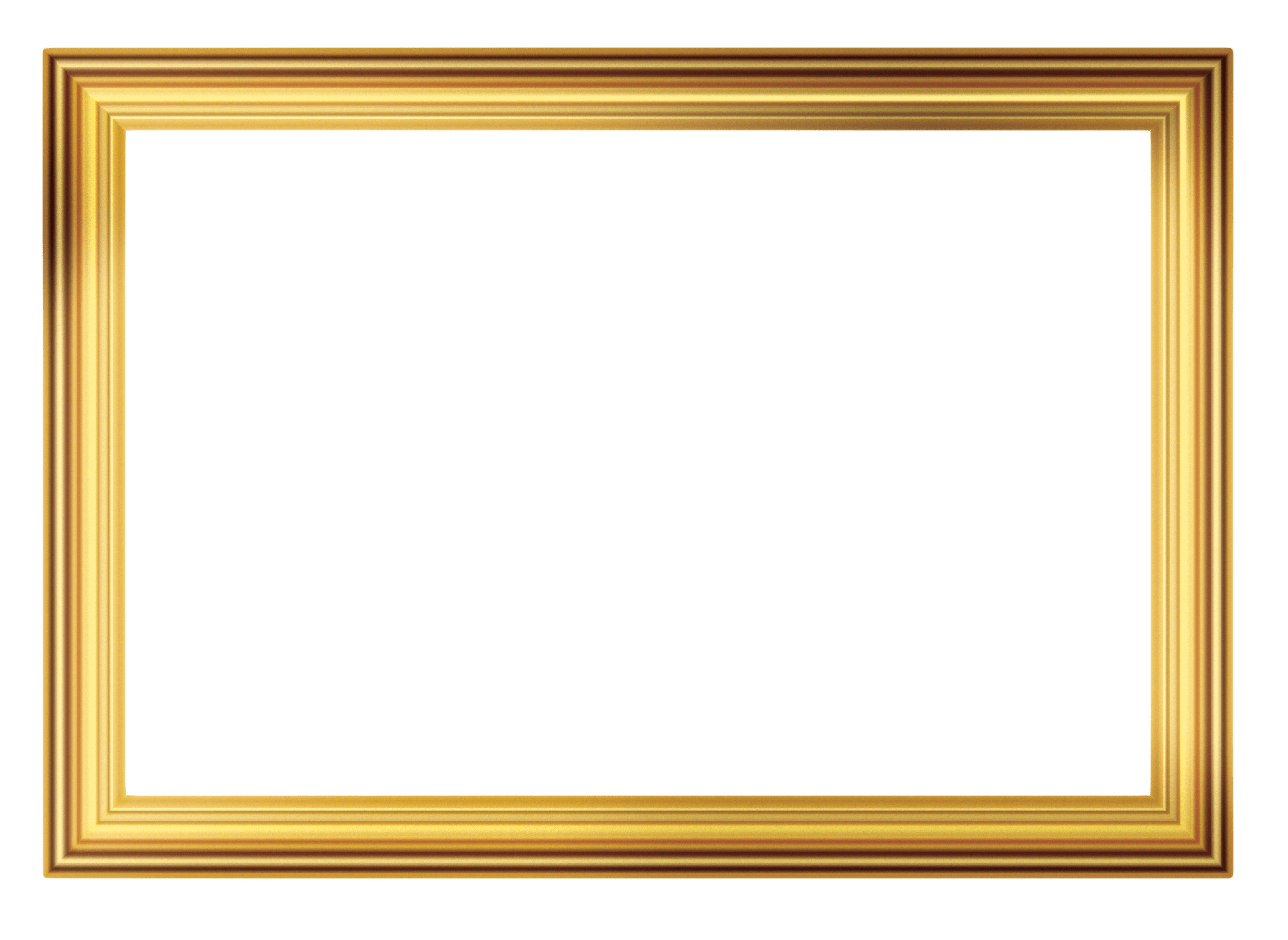 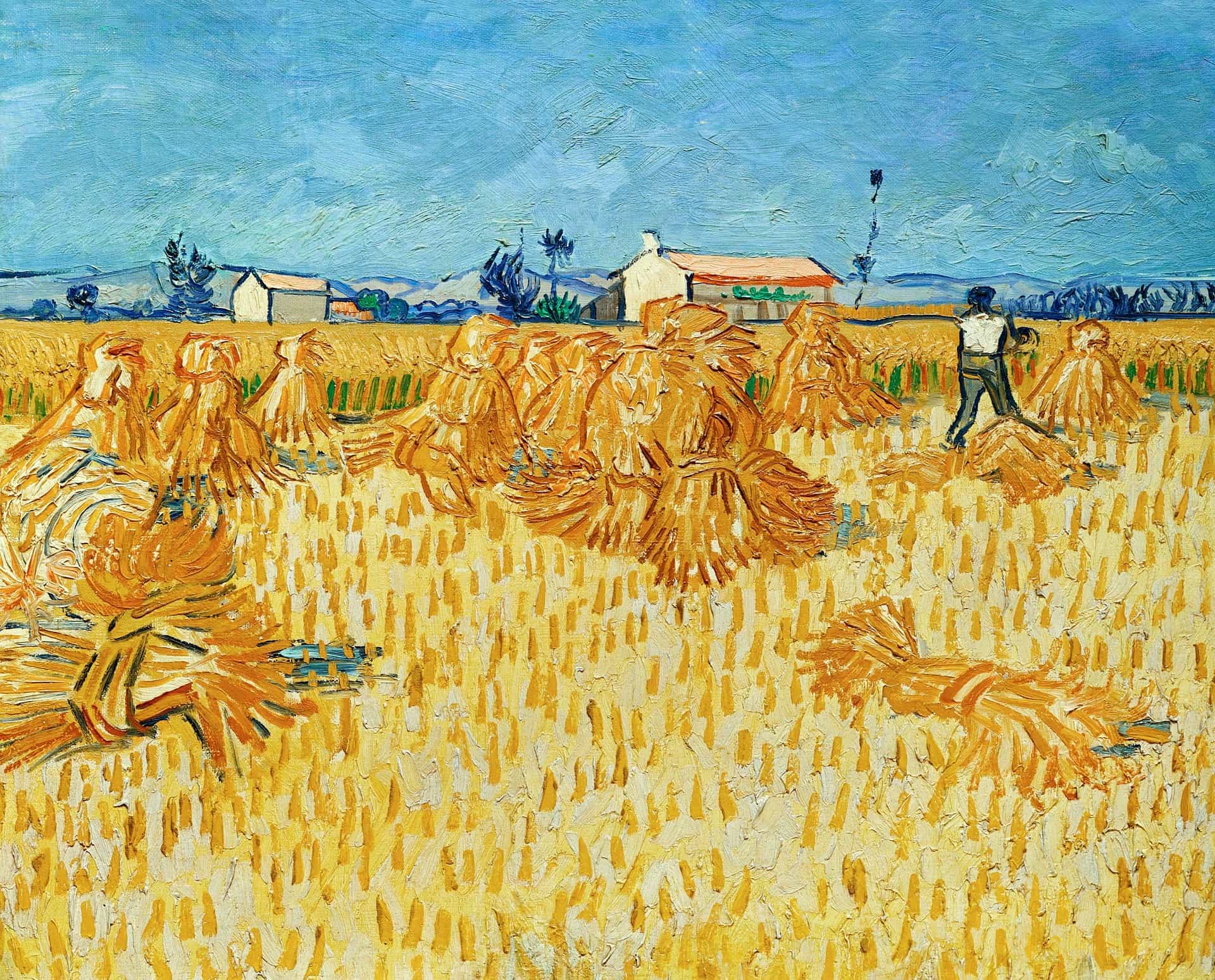 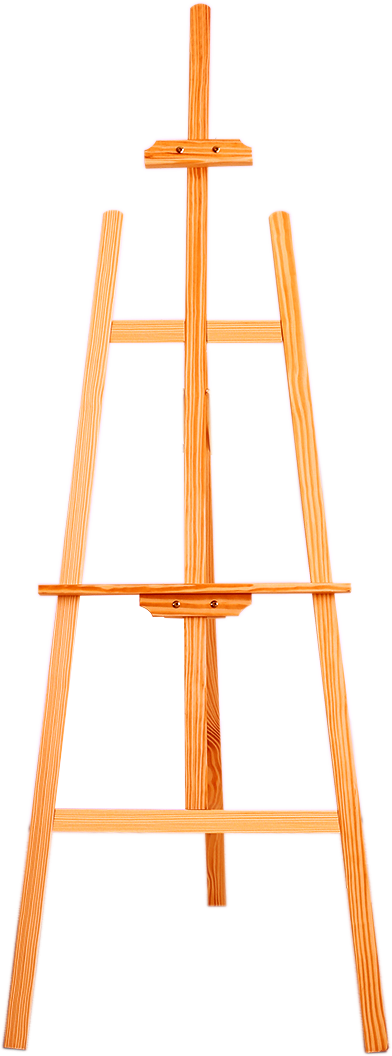 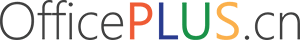 谢谢观看
Thanks for watching
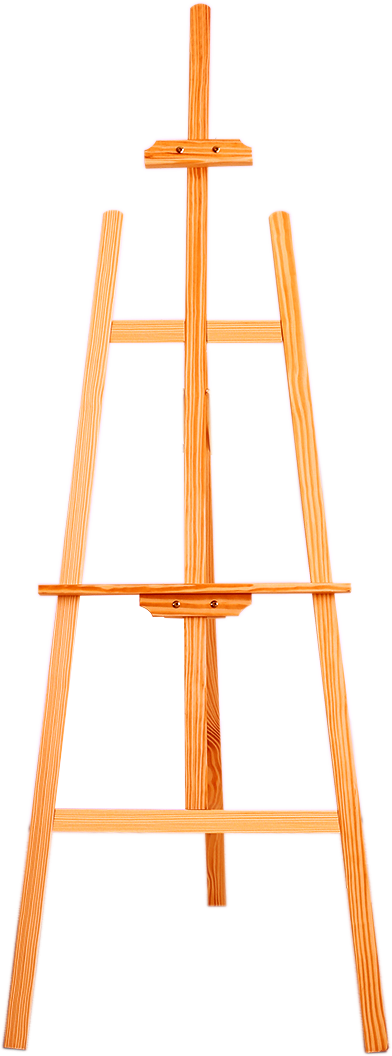 使用图标
图标来源：www.iconfont.cn
OfficePLUS.cn
标注
字体使用


行距

素材

声明



作者
中文 微软雅黑
英文 Arail

标题 1.0
正文 1.2
freepik.com

本网站所提供的任何信息内容（包括但不限于 PPT 模板、Word 文档、Excel 图表、图片素材等）均受《中华人民共和国著作权法》、《信息网络传播权保护条例》及其他适用的法律法规的保护，未经权利人书面明确授权，信息内容的任何部分(包括图片或图表)不得被全部或部分的复制、传播、销售，否则将承担法律责任。

张李琦